Подпорожский  р-н
ИНФОРМАЦИОННЫЕ МАТЕРИАЛЫ ПО ОСАДКАМ И ПОРЫВАМ ВЕТРА НА ТЕРРИТОРИИ
ЛЕНИНГРАДСКОЙ ОБЛАСТИ (РИСК НАРУШЕНИЯ ЭЛЕКТРОСНАБЖЕНИЯ НА 11.12.2020)
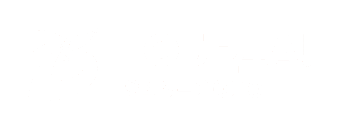 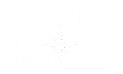 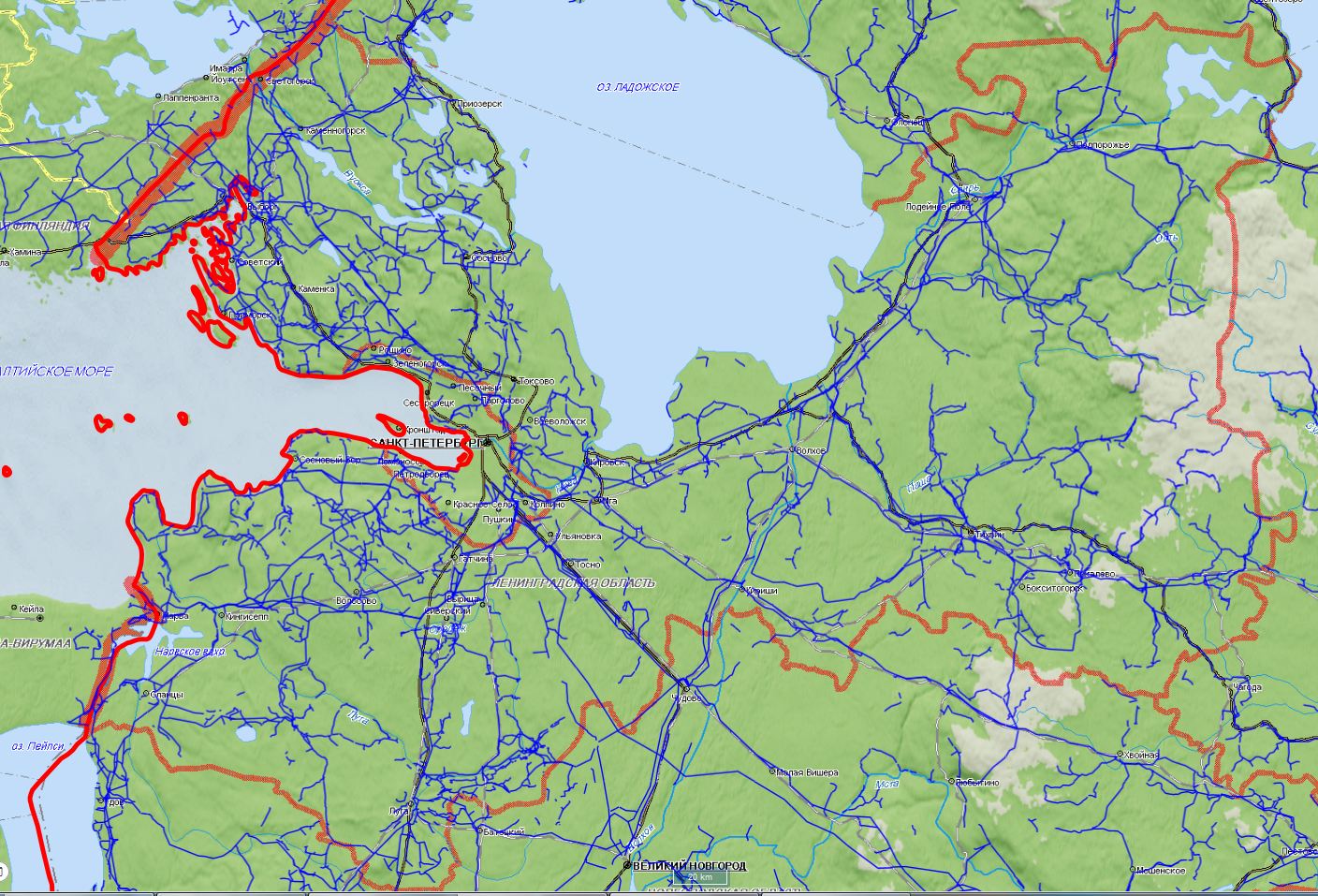 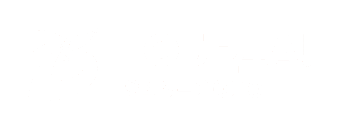 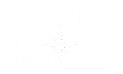 Согласно трехдневному прогнозу ФГБУ «Северо-Западное управление по гидрометеорологии и мониторингу окружающей среды»: 11 декабря в большинстве районов Ленинградской области ожидаются осадки в виде снега и мокрого снега, в отдельных районах гололед. На дорогах гололедица.
Также по данным, полученным от ГУ «Национальный центр управления в кризисных ситуациях МЧС России»: 
11 декабря на территории Ленинградской области возможен ледяной дождь.
Ломоносовский  р-н
Бокситогорский  р-н
Всеволожский  р-н
Приозерский  р-н
Лодейнопольский  р-н
Кингисеппский  р-н
Волосовский  р-н
Кировский  р-н
Тихвинский  р-н
Киришский  р-н
Тосненский  р-н
Гатчинский  р-н
Сланцевский   р-н
Лужский  р-н
Волховский  р-н
Выборгский р-н
1854,7/495
0
11
11
11
1,5
1,5
11
1,5
11
1,5
0
0
1,5
0
1,5
1,5
869,5/244
1
1,5
1,5
11
11
11
11
11
1,5
11
1,5
11
1,5
1,5
11
11
11
11
Сосновоборский ГО
15425/61702
1,5
11
7231/28924
70%
70%
1491,1/357
3556,4/1374
7229/28916
70%
50309/171239
2565,3/1482
68%
88680/354723
65%
1544,4/649
1238,7/394
22543/90174
17476/69905
1163,9/362
70%
140,6/687
70%
12504/50019
17962/71850
2228,5/14
533,390/179
65%
70%
26424/105698
67720/1520
1566,5/548
65%
68%
866,571/302
19709/78839
2766,2/972
- количество осадков, мм
20
15614/62456
65%
61063/24425
688,0/569
2545,6/736
- порывы ветра, м/с
70%
3
12918/51675
65%
32440/129761
65%
70%
677,7/204
10697/42791
1041,0/823
68%
18219/72879
70%
13:00 09.12.2020
исп. ЦУКС ГУ МЧС по Ленинградской области
АРМ № 9 Михеева В.В.
тел. 3930-1251
использовались: АИУС РСЧС
Условные обозначения
- прогноз нарушения ЛЭП
- кол-во домов /населения
- линии электропередач 110 кВт
19/330
- протяженность ЛЭП/ТП (шт.)
321/20
- износ электроэнергетических                     систем
60%
- муниципальное образование
Киришский р-н